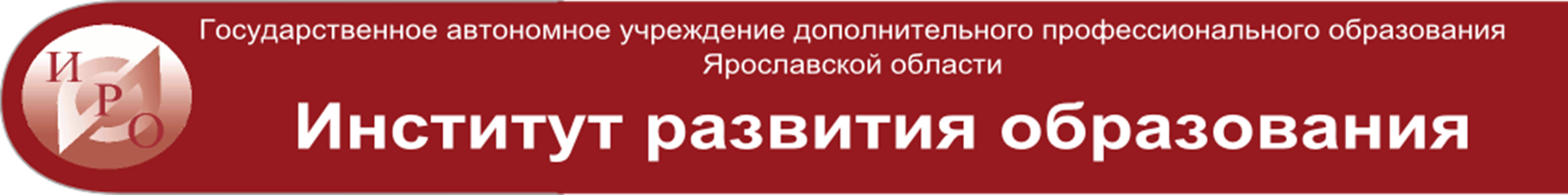 28 марта 2017 года
XX научно-практическая конференция 
«Актуальные вопросы развития сельских образовательных организаций: проблемы и эффективные практики»
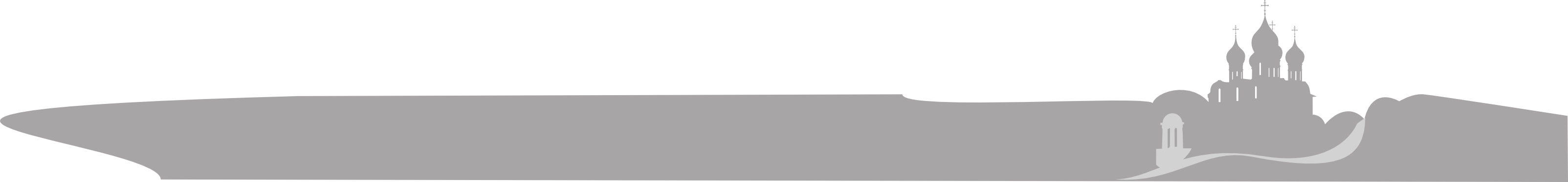 Средства реализации дошкольного стандарта в сельской образовательной организации
Мастер-классы 

Ведущая: 
Жбанникова Ольга Александровна, старший преподаватель кафедры дошкольного образования ГАУ ДПО ЯО ИРО


Ярославль, 2017 г.
Цель мастер-класса
представление опыта работы ДОУ, отработка способов деятельности руководителя и педагога дошкольной образовательной организации по реализации ФГОС ДО
Реализация ФГОС ДО:
Направления реализации ФГОС ДО:
оценка качества дошкольного образования в условиях реализации ФГОС ДО
способы организации детской деятельности, достижение целевых ориентиров дошкольного образования
организация развивающей среды в ДОУ
Мастер класс 1
Тема: «Система внутренней оценки качества образования в дошкольной организации»

Ведущий: Гришмановская Марина Владимировна, 
заведующий МДОУ 
детский сад п.Судоверфь 
«Солнышко»
Мастер класс 2
Тема: «ФГОС ДО: как поддержать детскую деятельность, инициативу и самостоятельность» 
 Ведущие: 
Лысенкова Светлана Витальевна, старший воспитатель; 
Костенко Ирина Савельевна, воспитатель; 
Акифьева Наталья Владимировна, учитель – логопед МБДОУ № 2 «Сказка» Некрасовского МР.
Мастер- класс 3
Тема: «Как сделать пространство участка детского сада развивающим» 
Ведущие:
Сергеева Галина Викторовна, старший преподаватель кафедры дошкольного образования ГАУ ДПО ЯО ИРО; 
Керимова Валентина Анатольевна, 
старший воспитатель МДОУ 
«Детский сад № 41» р.п.Петровское
Выводы по мастер- классам
Какие идеи и методические материалы, представленные на мастер- классах, актуальны и практически значимы для Вас?
Какие вопросы и проблемы остались неразрешёнными?
Спасибо за внимание!

Готовы с к сотрудничеству!


©Кафедра дошкольного образования ГАУ ДПО ЯО ИРО
Т. (4852) 45-99-39;       E-mail: kdno@yandex.ru
2017 год